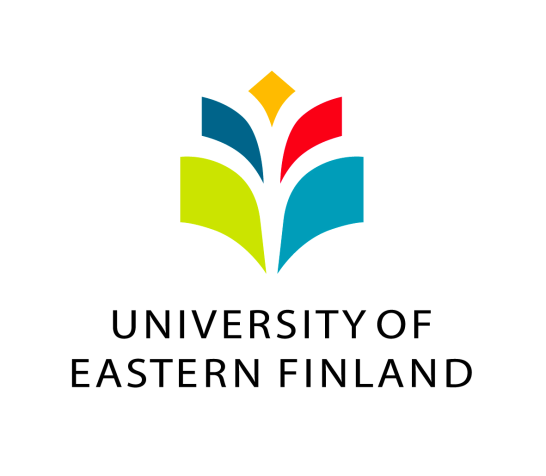 Android Development Environment
19.3.2013
Environment/tools
Windows 
Eclipse IDE for Java Developers (v3.5 Galileo)
Java Platform (JDK 6 Update 18)
Android SDK Tools, Revision 4
Step 1. Install Eclipse IDE
Download "Eclipse IDE for Java Developers (92 MB)" from here http://www.eclipse.org/downloads/
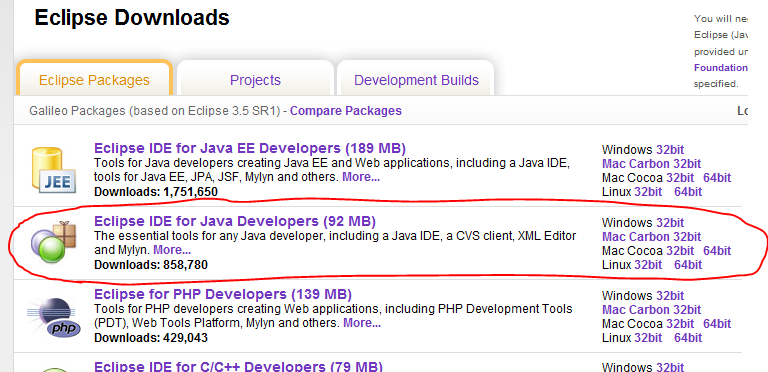 This is a zip file and does not require installation.
Just copy the eclipse folder into your programs directory
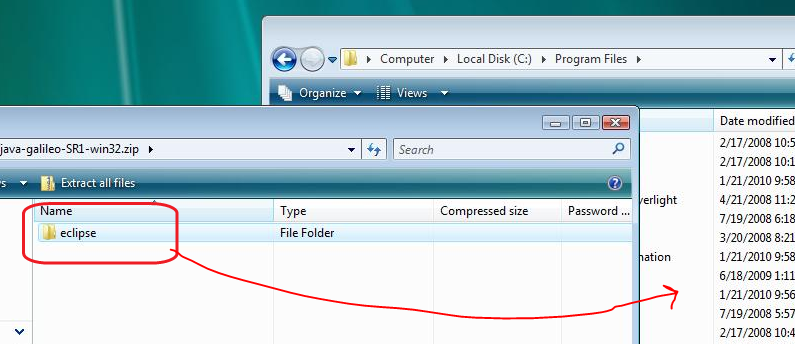 Step 2:  Install Java Platform
Download the installation file from Sun from here http://java.sun.com/javase/downloads/index.jsp
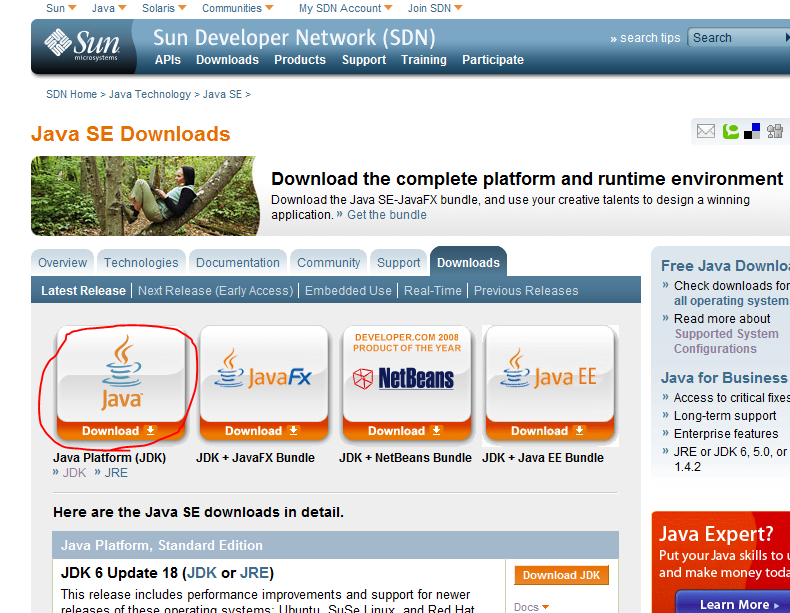 Step 3: Download Android SDK Tools
Download the installation package:
android-sdk_r04-windows.zip
From:
http://developer.android.com/sdk/index.html
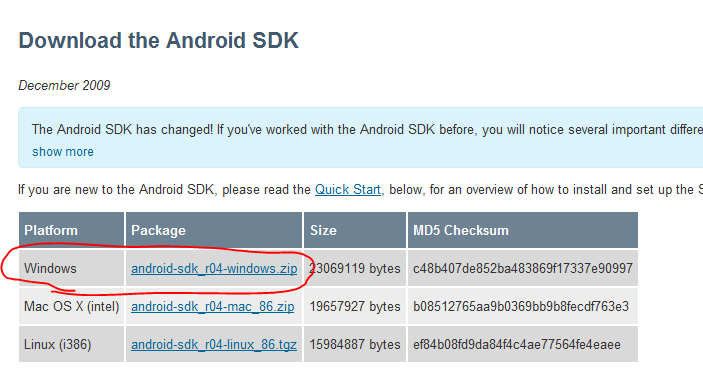 Step 4:  Configure Android SDK
Launch "SDK-Setup.exe" located in the Android SDK install folder"
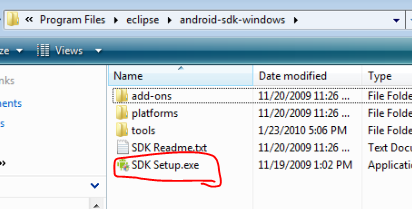 Setup ADT plugin
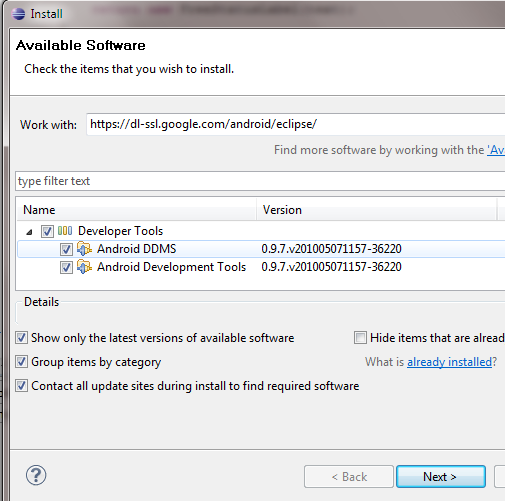 Install Eclipse ADT plugin
Install all the plugins in the repository
Restart needed after installation
9
Configure ADT Plugin
Open eclipse Window->Preferences, select Android
Setup the SDK location as the folder where you extracted the downloaded SDK zip file
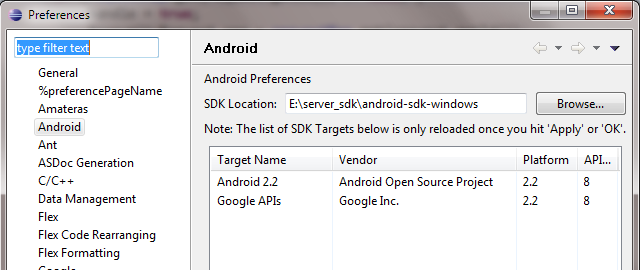 10
Setup SDK APIs
Open Window->Android SDK and AVD Manager

Click Available Packages and then choose proper APIs to install, the latest may be the best
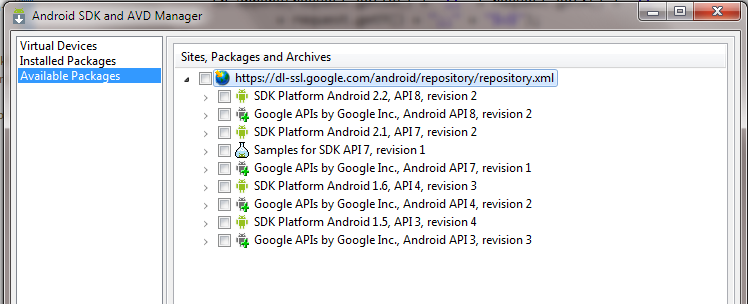 11
Setup Emulators
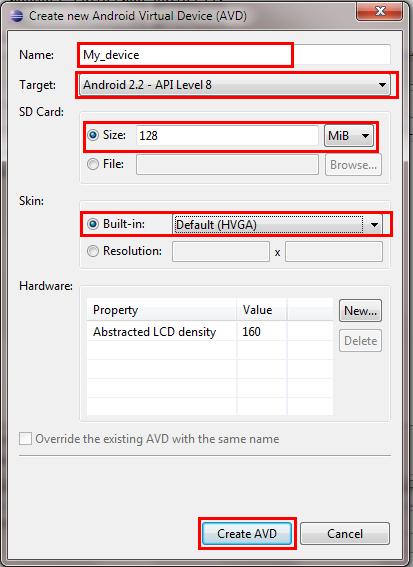 After SDK APIs installation, click Virtual Devices 
Click new, there will be a dialog
input a name
 choose a running target and a skin 
specify the SD card size
12
Ready…
Now you may start the AVD
Click start to start the new AVD
First start-up may take a very long time
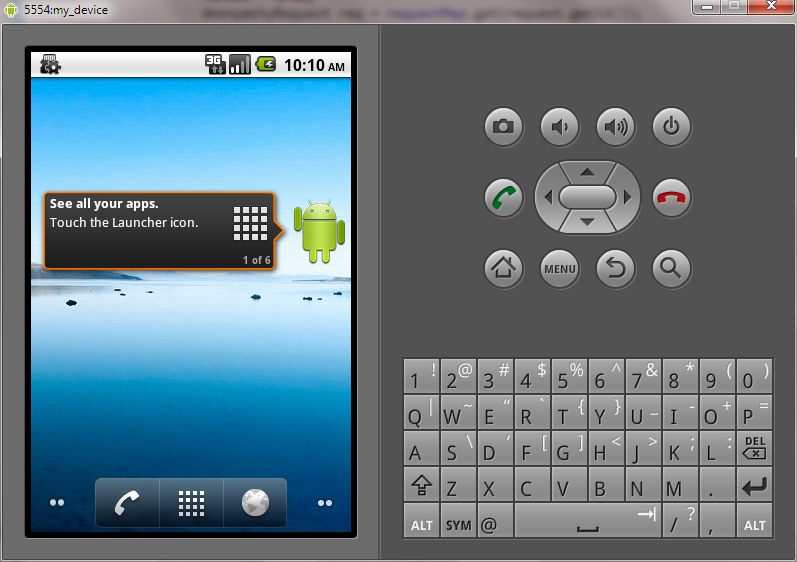 13